A Professional Development Event
John Antill
Agenda
Knowledge Management vs Data Management
Libraries of Timbuktu
Army move to Microsoft 365 Lessons Learned
Knowledge Management vs Data Management
Asking Google
Data management focuses on the source of the information, how it is stored, how it is distributed, and how it is destroyed. Knowledge management, on the other hand, focuses on the complete body or organizational knowledge

What I think
It is the focus on people vs technology
Data Management
The focus on the systems that collect and hold information. This can be anything from the card catalog to the vast resources of networked computers
Also known as information management
This can have automated workflows controlling it
Access can be limited by controls
Can be sold
Knowledge Management
Creating and acquiring knowledge
Leaves the company costing billions across the world
Can be lost 
FOGBANK is a great example
Not limited by controls
[Speaker Notes: https://www.thedrive.com/the-war-zone/32867/fogbank-is-mysterious-material-used-in-nukes-thats-so-secret-nobody-can-say-what-it-is
https://www.armscontrolwonk.com/archive/201814/fogbank/
https://en.wikipedia.org/wiki/Fogbank]
Timbuktu
60 Privately held libraries
National Geographic estimates that 700,000 manuscripts have survived in Timbuktu
Ahmed Baba Institute has nearly 30,000 manuscripts
4 Basic Types 
Key texts of Islam
Works of Maliki school of Islam Law
Islamic Sciences
Original works from the region
[Speaker Notes: http://archive.understandingslavery.com/index.php-option=com_content&view=article&id=378&Itemid=233.html
The manuscripts themselves are of special importance to their owners for a number of reasons. For example, many people who are descended from the servile classes but claimed noble descent have been caught out by evidence from the manuscripts. Other manuscripts have revealed the unjust dealings of one family with another that may have happened a long time ago but have a bearing on today, such as in disputed land and property ownership.
Ancient Ghana
The most profitable trade items in Timbuktu were books. Buying them was considered a socially acceptable way of displaying wealth and a great source of prestige. For instance, an old Timbuktu chronicle Tarikh al Fettash reveals that the king bought a great dictionary for the equivalent price of two horses.
Medieval Mali
The Sankoré University mosque was built in about AD 1300 with funding from a woman of the Aghlal, a religious Tuareg ethnic group. 
Mansa Musa I purchased works on Maliki law. He also ordered the construction of the Great Mosque of Timbuktu in 1326.
1343, when the Mossi attacked Timbuktu. A source says: 'The Mossi sultan entered Timbuktu and sacked and burned it, killing many persons and looting it before returning to his land
Songhay empire]
Timbuktu Periods
Ancient Ghana
The most profitable trade items in Timbuktu were books. 
Medieval Mali
Sankoré University mosque was built in about AD 1300 
Songhay empire
Started out harshly and changed attitue
[Speaker Notes: Ancient Ghana
The most profitable trade items in Timbuktu were books. Buying them was considered a socially acceptable way of displaying wealth and a great source of prestige. For instance, an old Timbuktu chronicle Tarikh al Fettash reveals that the king bought a great dictionary for the equivalent price of two horses.
Medieval Mali
The Sankoré University mosque was built in about AD 1300 with funding from a woman of the Aghlal, a religious Tuareg ethnic group. 
Mansa Musa I purchased works on Maliki law. He also ordered the construction of the Great Mosque of Timbuktu in 1326.
1343, when the Mossi attacked Timbuktu. A source says: 'The Mossi sultan entered Timbuktu and sacked and burned it, killing many persons and looting it before returning to his land
Songhay empire
 Once a tributary to the Mali empire, the Songhay became independent as Mali declined seizing Timbuktu in 1468. 
Sonni Ali Ber was their first great king, under his rule The scholars of Timbuktu were also treated harshly and many fled.
Subsequent rulers of the Askiya dynasty adopted a gentler approach towards the scholars, offering them cash and privileges, especially during Ramadan. 
golden age of Timbuktu came to an end with the collapse of the Songhay empire
1591 Sultan Ahmad I al-Mansur  with alliance to England attempted to confiscate Timbuktu's archives.]
Microsoft 365 and the Army
No training for users provided
No Command Message
Rapid rollout
Reserve and National Guard could not initially get access
Microsoft 365 and the Army continued
Migration not mandated
Not enough licenses
E4 and below non Noncommissioned officers have no email 
Approximately Active Duty 174,596 out of 480,893. 36%
Unclear Guidance
No understanding of technical specs
Questions
Contact
John Antill the Mad Scientist of Knowledge
MS Knowledge Management

International Writer at Real KM
https://realkm.com/author/john-antill/

john.r.antill.civ@army.mil
jantill4@kent.edu
256-541-1229
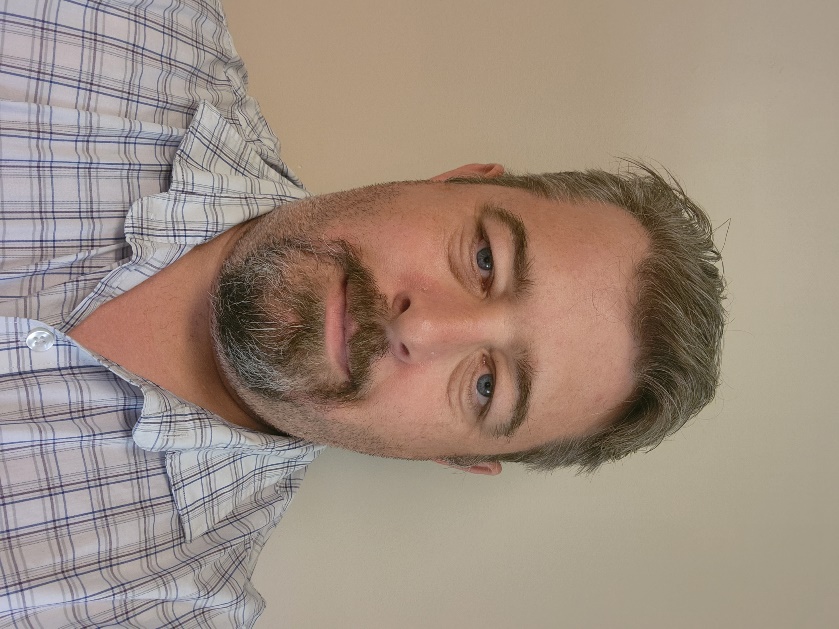